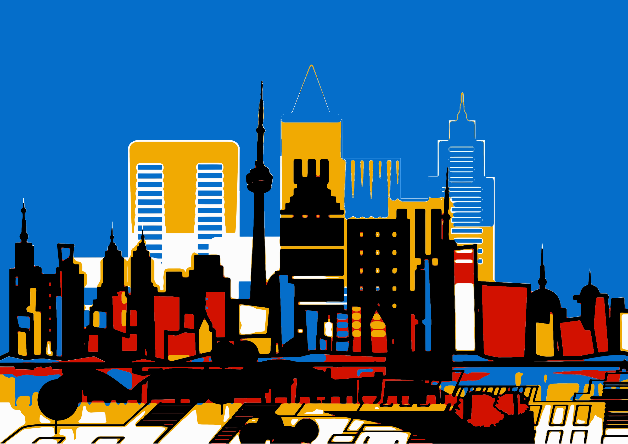 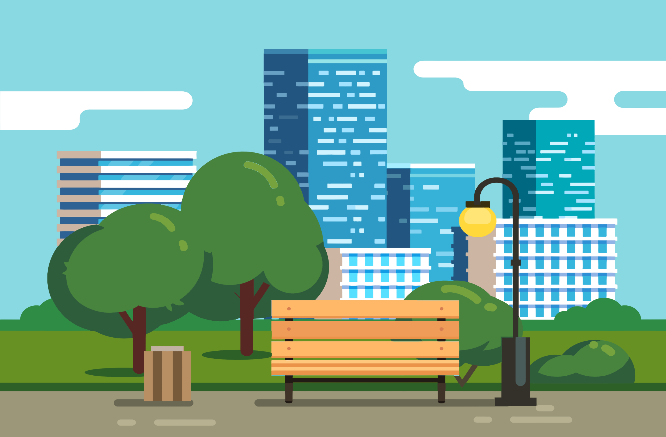 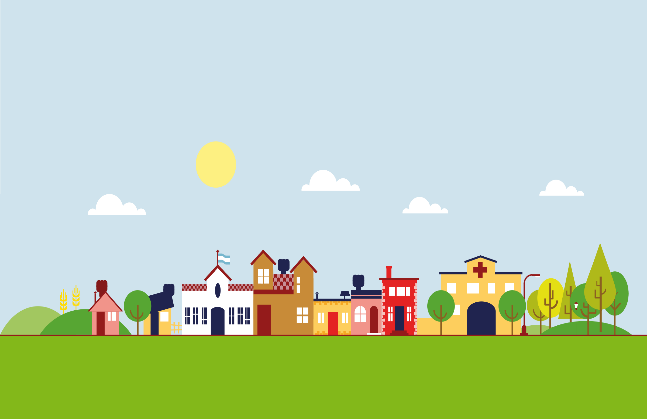 C’____ u__ v______.
C’___ u__ g_____ v____.
C’___ u__ p____ v____.
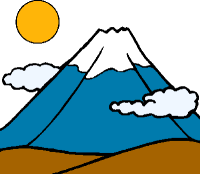 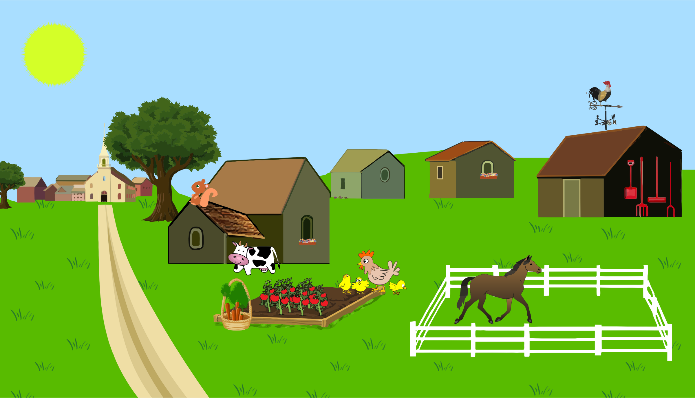 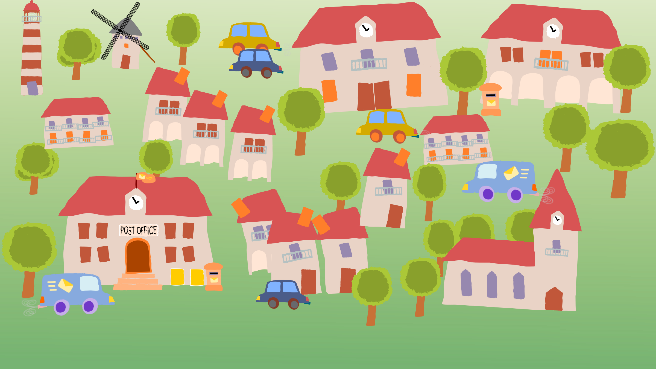 C’___ _ l_ c________.
C’___ _ l_ m________.
C’___ u_ v_______.
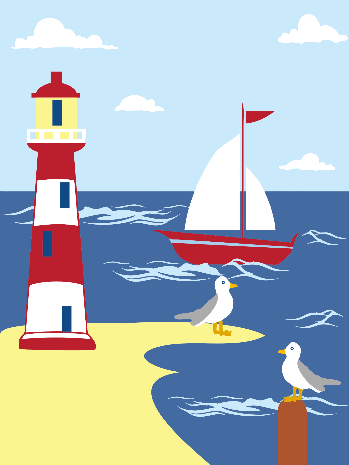 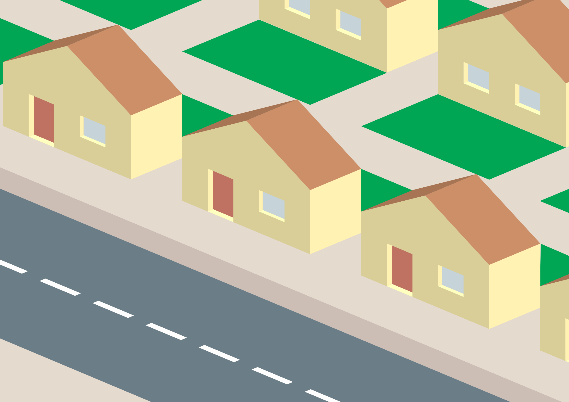 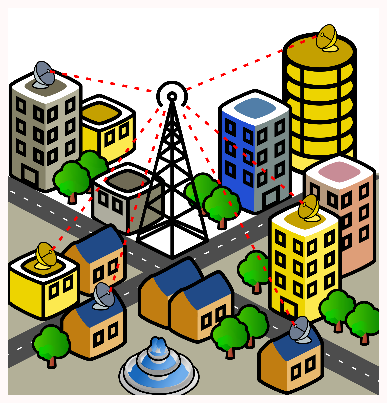 C’___ e_ c_____-v___.
C’___ e_ b________.
C’___ a_ b___ d_ l_ m__.
[Speaker Notes: Images courtesy of: www.openclipart.org Final practice slide – cue = first letter of each word]
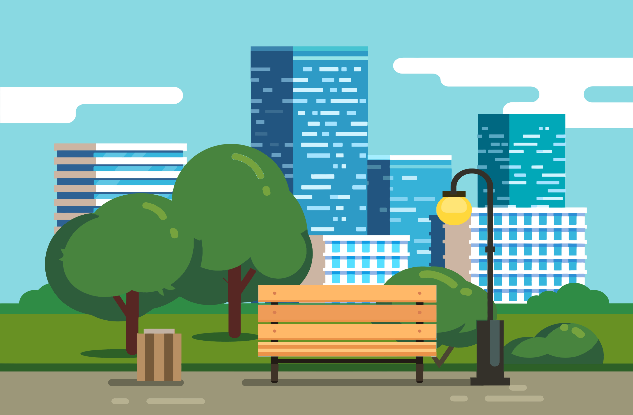 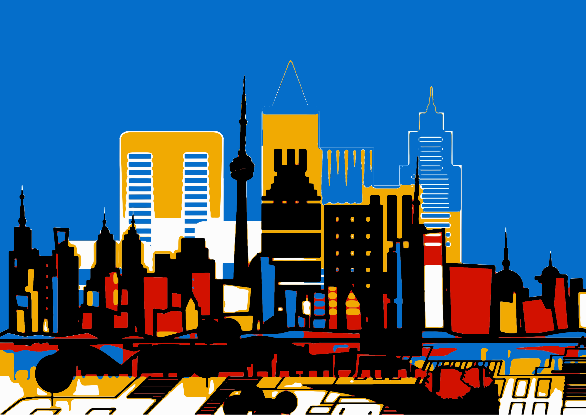 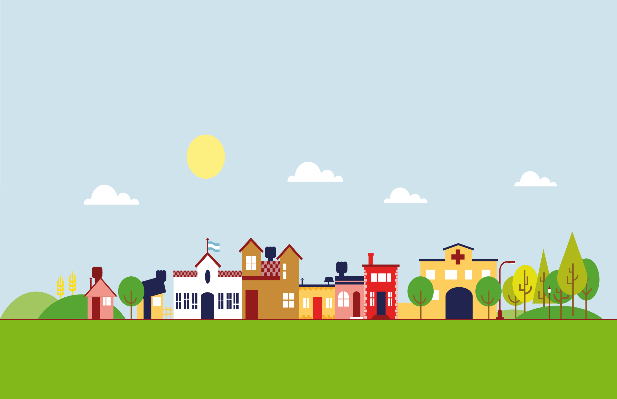 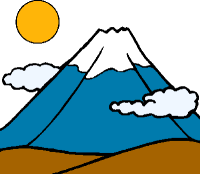 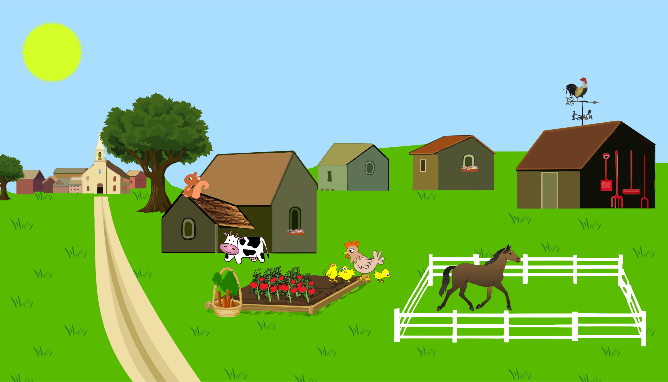 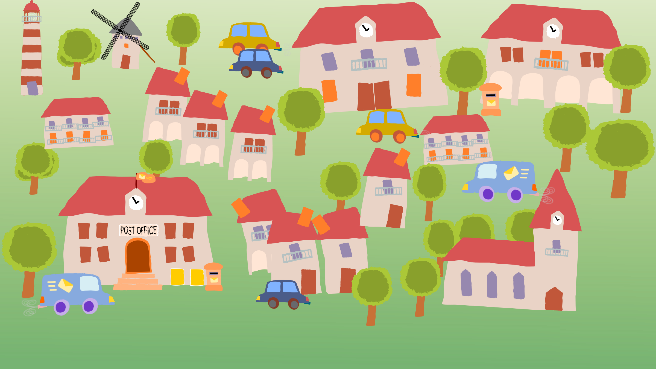 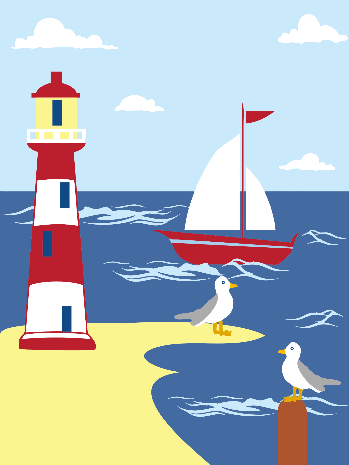 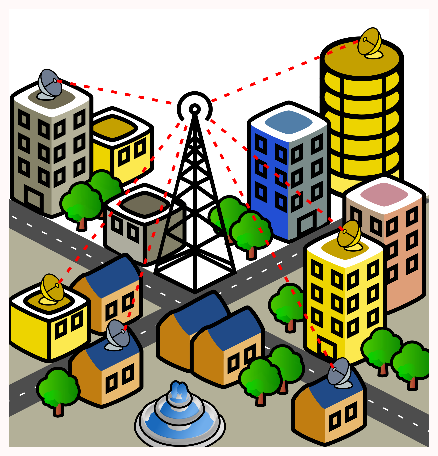 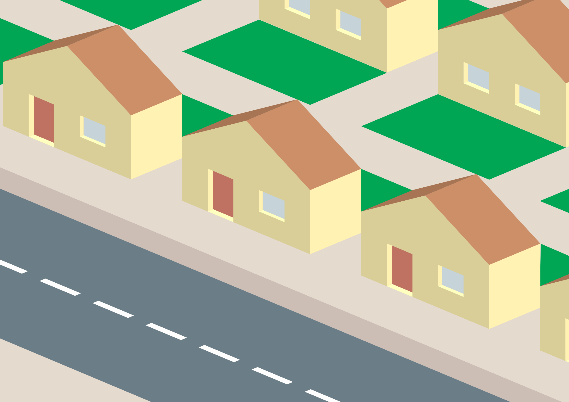 [Speaker Notes: Images courtesy of: www.openclipart.org 

Can pupils recall all of the phrases, elicited by number?]
Nous allons…
décrire des villes en France
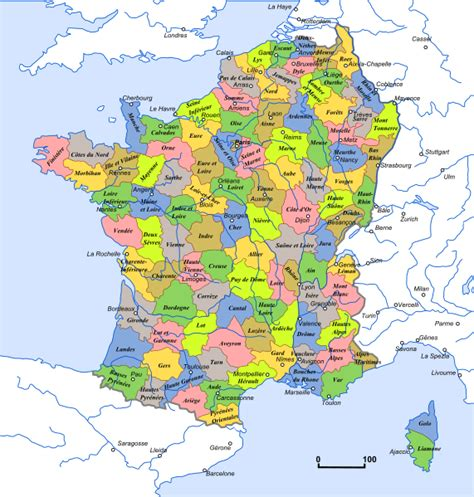 [Speaker Notes: Images:  commons.wikipedia.org]
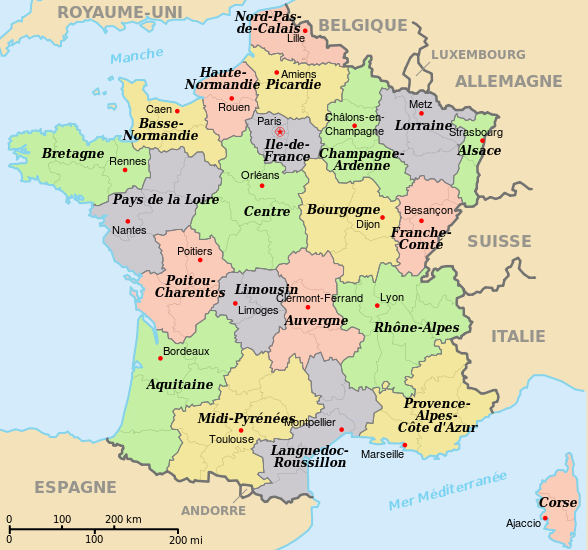 Ce n’est pas près de l’AllemagneCe n’est pas en Grande-BretagneCe n’est pas à la montagneLà où j’habite Ce n’est pas près de l’AllemagneCe n’est pas en Grande-BretagneCe n’est pas à la montagneLà où j’habite

Refrain:Où…. habites-tu?Où…. habites-tu?
J’habite à Lille c’est une grande villeJe n’habite pas en centre-villeMoi j’habite en banlieueC’est tout comme je veux
(X2)Ce n’est pas près de l’EspagneCe n’est pas à la campagneCe n’est pas au bord de la mermais c’est super!Ce n’est pas près de l’EspagneCe n’est pas à la campagneCe n’est pas au bord de la mermais c’est super!
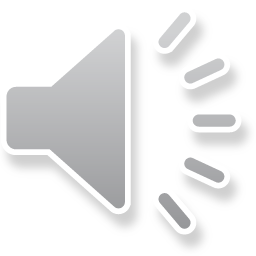 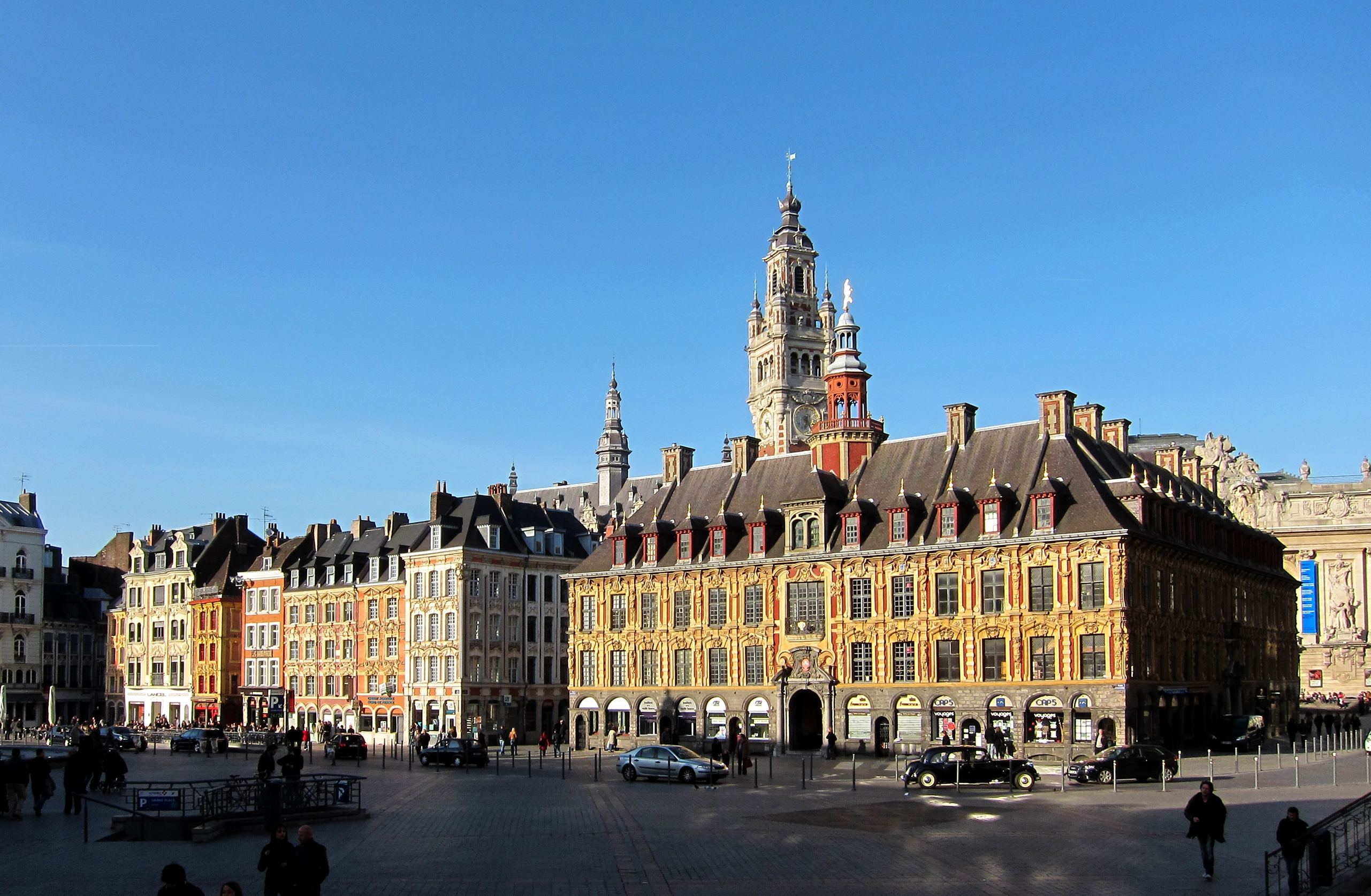 Lille
[Speaker Notes: Tune = Champs Elysées]
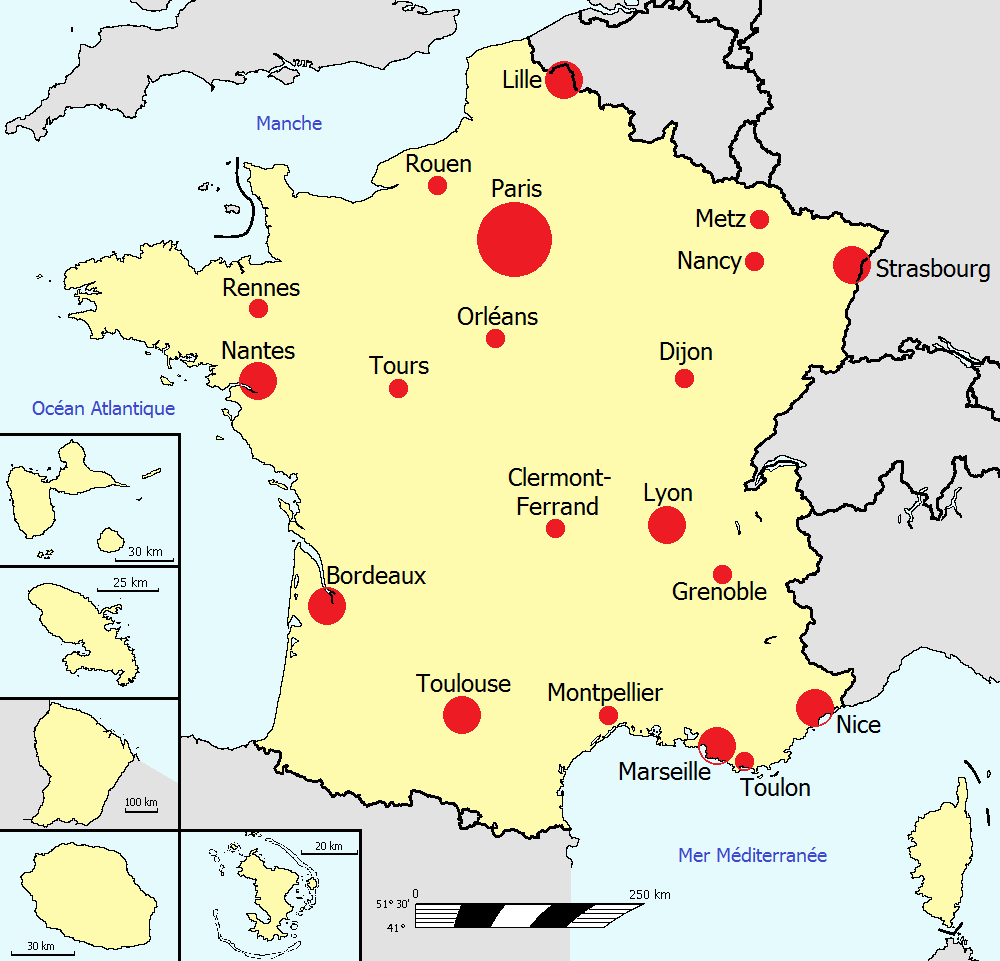 [Speaker Notes: 1.  Pupils should use their booklets / previous work to label their work with the 7 bordering countries in French.2.  Then give them an example (next slide) and the information in English on several towns and they can label the map with similar sentences.]
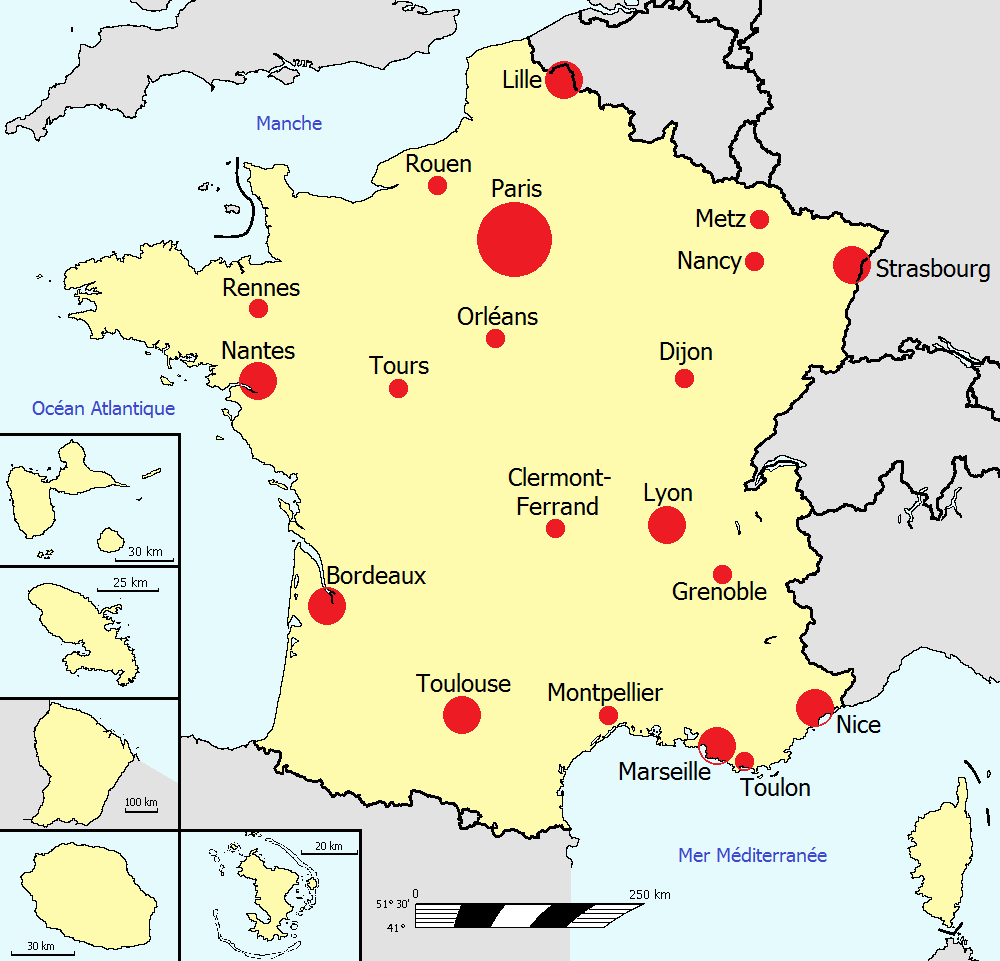 J’habite à Toulon. C’est une petite ville et c’est au bord de la mer.
[Speaker Notes: 1.  Pupils should use their booklets / previous work to label their work with the 7 bordering countries in French.2.  Then give them an example (next slide) and the information in English on several towns and they can label the map with similar sentences.]
Les informations en anglais
Strasbourg is a city near Germany.
Marseilles is a city on the coast, in the south of France.
Nantes is a big city in the west of France, near the coast.
Paris is a big city in the north of France and it’s the capital.
Orleans is a town near Paris, in the centre of France
Lyon is a city near the mountains
près de – near to
Add:et = andmais = butaussi = also
Extension:
J’habite à ………………….
C’est super 
C’est nul 
C’est…….
dans la forêt.
à la montagne.
Add:et = andmais = butaussi = also
sur le fleuve.
dans les alpes.
en banlieue.
C’est près de …………
 intéressant
 vivant
J’aime habiter à…
 calme
 beau
parce que c’est…
Je n’aime pas habiter à…
 bruyant
 ennuyeux
[Speaker Notes: If pupils have access to computers or iPads and could do their own research, they could select 2-3 places in France to descibe in a bit more detail, imagining they live there.

NB: This slide has audio – click on each phrase to hear it.]
Les devoirs
Write and practise your own extended answer to the question ‘Où habites-tu?’
Learn it off by heart